Презентацияна тему: производство передача и потребление электроэнергии
Производство
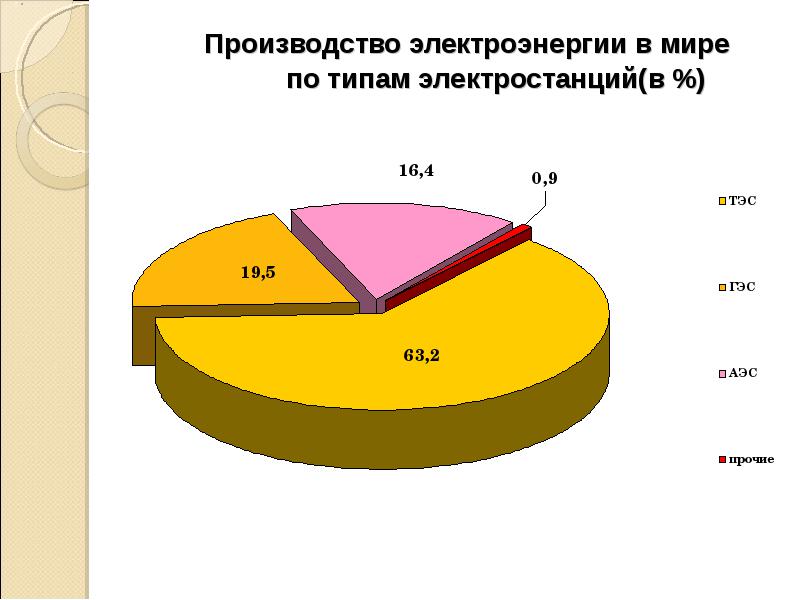 ТЭС
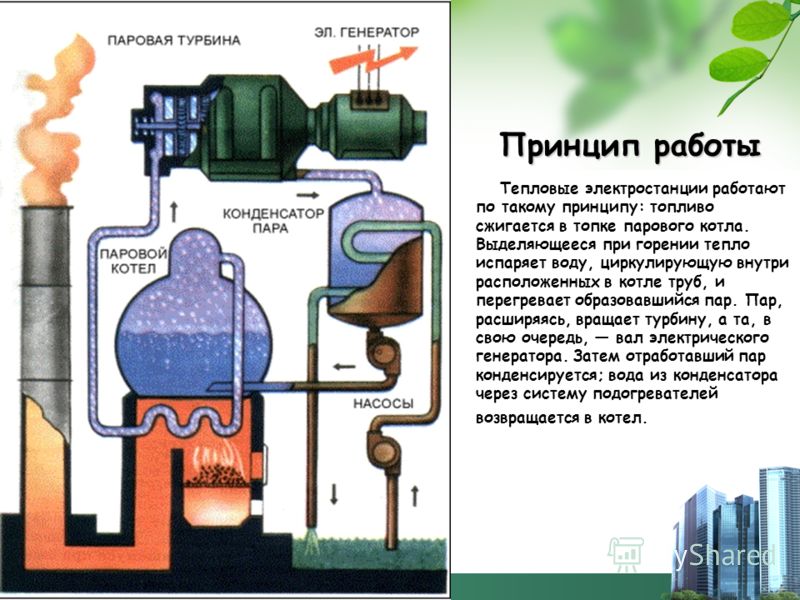 Тепловая электростанция вырабатывают электроэнергию в результате преобразования тепловой энергии, выделяющейся при сжигании топлива. Основными видами топлива для тепловой электростанции являются природные ресурсы - газ, мазут, реже уголь и торф. Разновидностью тепловой электростанции (ТЭС) является теплоэнергоцентраль (ТЭЦ) - тепловая электростанция, вырабатывающая не только электроэнергию, но и тепло, которое в виде горячей воды по тепловым сетям приходит в наши батареи.
ГЭС
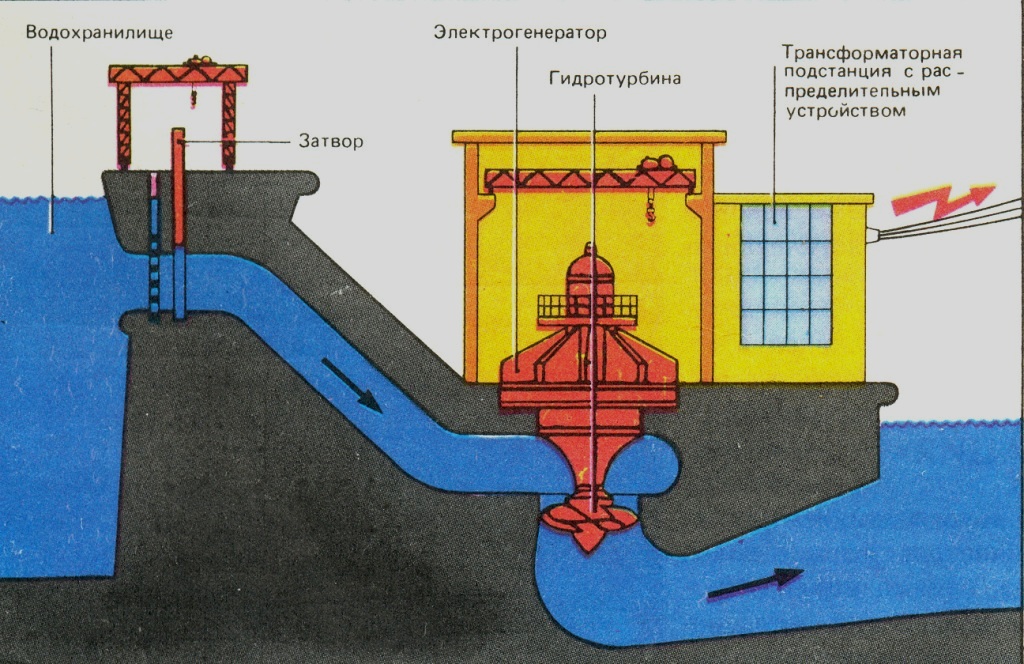 Гидроэлектростанция (ГЭС) — электростанция, в качестве источника энергии использующая энергию водного потока. Гидроэлектростанции обычно строят на реках, сооружая плотины и водохранилища . Для эффективного производства электроэнергии на ГЭС необходимы два основных фактора: гарантированная обеспеченность водой круглый год и возможно большие уклоны реки, благоприятствуют гидростроительству каньонообразные виды рельефа.
АЭС
Атомная электростанция (АЭС) — ядерная установка для производства энергии в заданных режимах и условиях применения, располагающаяся в пределах определённой проектом территории, на которой для осуществления этой цели используются ядерный реактор (реакторы) и комплекс необходимых систем, устройств, оборудования и сооружений с необходимыми работниками
Принцип действия генератора электрического тока
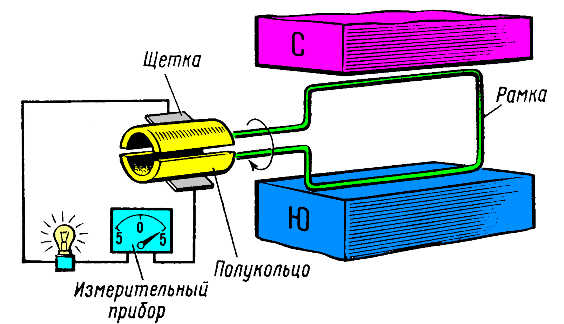 Генераторы— при вращение ветка его рабочие стороны пересекают магнитные селевые линии полюсов, поэтому в них индуктируется ЭДС. Если к ветку подсоединить проводники и нагрузку (потребитель лампочка) то в цепи пойдет электрический ток. Этот ток будет направлен также как и ЭДС.
Альтернативные источники энергии
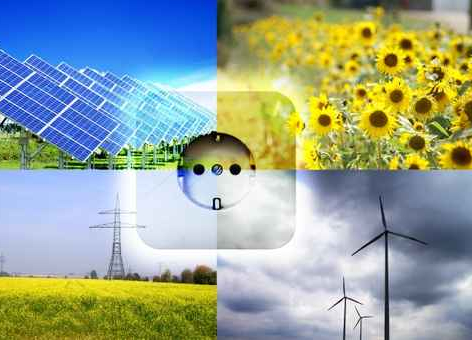 Альтернативная энергетика — совокупность перспективных способов получения, передачи и использования энергии, которые распространены не так широко, как традиционные, однако представляют интерес из-за выгодности их использования и, как правило, низком риске причинения вреда окружающей среде.
Солнечная энергия
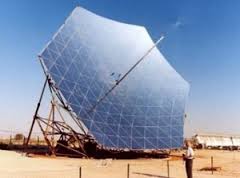 Солнечная энергия преобразуется в электрическую при помощи фотоэлектрических кремниевых ячеек, составляющих солнечные батареи. Солнечные электростанции не производят вредных выбросов в атмосферу и экологически безопасны, а источник их энергии - неисчерпаем. Но количество генерируемой фотоэлектрическими ячейками энергии напрямую зависит от солнечной активности, поэтому для круглосуточного использования их комплектуют аккумуляторными батареями. Солнечные электростанции могут круглогодично снабжать электроэнергией дома, здания и целые поселки
Ветроэнергетика
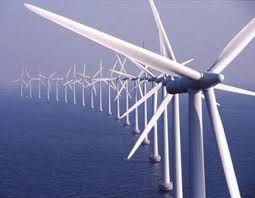 В последнее время многие страны расширяют использование ветроэнергетических установок (ВЭУ). Больше всего их используют в странах Западной Европы (Дания, ФРГ, Великобритания, Нидерланды), в США, в Индии, Китае. Дания получает 25 % энергии из ветра
Биотопливо
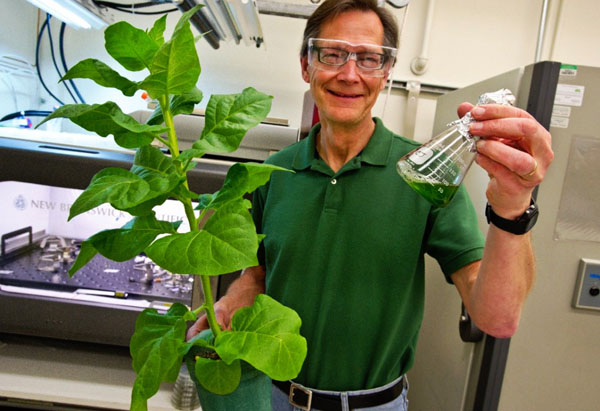 Жидкое: Биодизель, биоэтанол.
Твёрдое: древесные отходы и биомасса (щепа, гранулы (топливные пеллеты) из древесины, лузги, соломы и т. п., топливные брикеты)
Газообразное: биогаз, синтез-газ.
Геотермальная энергетика
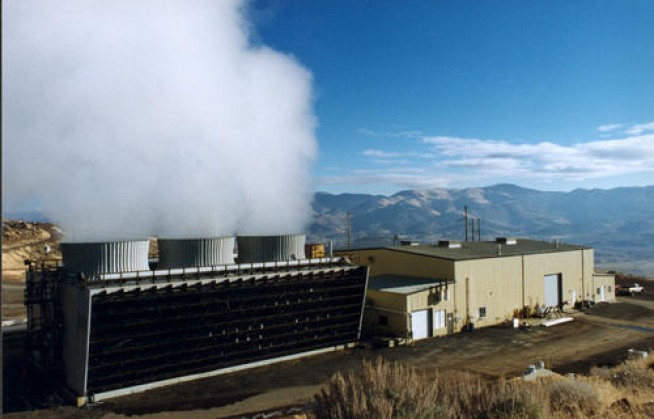 Используется как для нагрева воды для отопления, так и для производства электроэнергии. На геотермальных электростанциях вырабатывают немалую часть электроэнергии в странах Центральной Америки, на Филиппинах, в Исландии; Исландия также являет собой пример страны, где термальные воды широко используются для обогрева, отопления.
Управляемый термоядерный синтез
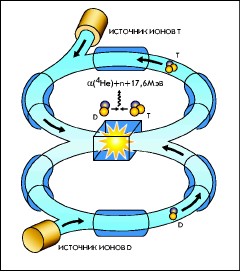 Синтез более тяжёлых атомных ядер из более лёгких с целью получения энергии, который носит управляемый характер. До сих пор не применяется.
Передача и потребление энергии
Потребители  электроэнергии  имеются  повсюду.   Производится   же   она   в
сравнительно   немногих   местах,   близких   к   источникам   топливных   и гидроресурсов. Поэтому возникает необходимость  передачи  электроэнергии  на расстояния, достигающие иногда сотен  километров. Но  передача  электроэнергии  на  большие  расстояния  связана  с  заметными потерями.  Дело  в  том,  что,  протекая  по  линиям  электропередачи,   ток нагревает их. В соответствии с законом Джоуля — Ленца, энергия,  расходуемая на нагрев проводов линии, определяется формулой:
                         Q=I2Rt 
где R — сопротивление линии. При большой длине линии передача энергии  может стать вообще экономически невыгодной.  Для уменьшения потерь можно увеличить прощадь поперечьного сечения проводов. Но при уменьшении R в 100 раз массу надо увеличить тоже в 100 раз. Такой расход цветного метала нельзя допускать. Поэтому потери энергии в линии снижают другим путем: уменьшением  тока  в линии.  
Например,  уменьшение   тока   в   10   раз   уменьшает   количество выделившегося в проводниках тепла в  100  раз,  т.  е.  достигается  тот  же эффект, что и от стократного утяжеления провода.
Поэтому  на  крупных  электростанциях  ставят   повышающие   трансформаторы. Трансформатор увеличивает напряжение в линии во столько же раз,  во  сколько уменьшает силу тока. Потери мощности при этом невелики. 
Электрические  станции  ряда  областей  страны   соединены высоковольтными линиями  передач,  образуя  общую  электросеть,   к   которой   присоединены потребители.  Такое  объединение  называется  энергосистемой.  Энергосистема обеспечивает бесперебойность подачи энергии потребителям не зависимо  от  их месторасположения.
Использование электроэнергии в быту
Электроэнергия в быту неотъемлемый помощник. Каждый  день  мы  имеем  с  ней дело, и, наверное, уже не представляем свою жизнь без нее. Вспомните,  когда последний  раз  вам  отключали  свет,  то  есть   в  ваш  дом  не  поступала электроэнергия, вспомните, как вы ругались, что ничего не  успеваете  и  вам нужен свет, вам нужен телевизор, чайник и куча других электроприборов.  Ведь если нас обесточить навсегда, то мы просто вернемся  в  те  давние  времена, когда еду готовили на костре или в холодных вигвамах.
Значимости  электроэнергии  в  нашей  жизни  можно  посветить  целую  поэму, настолько она важна в нашей жизни и настолько мы привыкли  к  ней.  Хотя  мы уже и не замечаем, что она поступает к нам в дома, но  когда  ее  отключают, становится очень не комфортно.
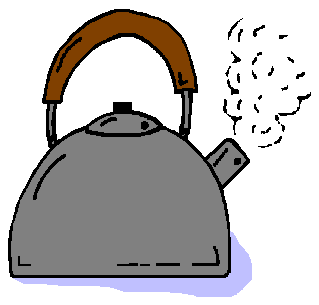 Спасибо за внимание.